A Measurement about two gamma fusion and one missing gamma for a Neutral Kaon Decay,
Jeju National Universit
Jewou Ko
Introduction
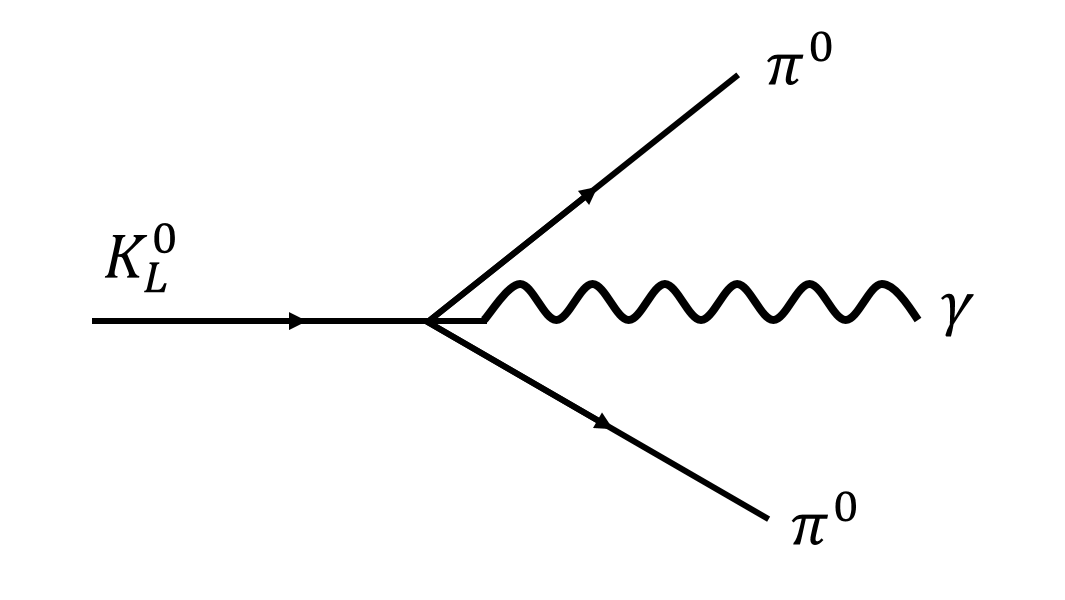 Simulation Method
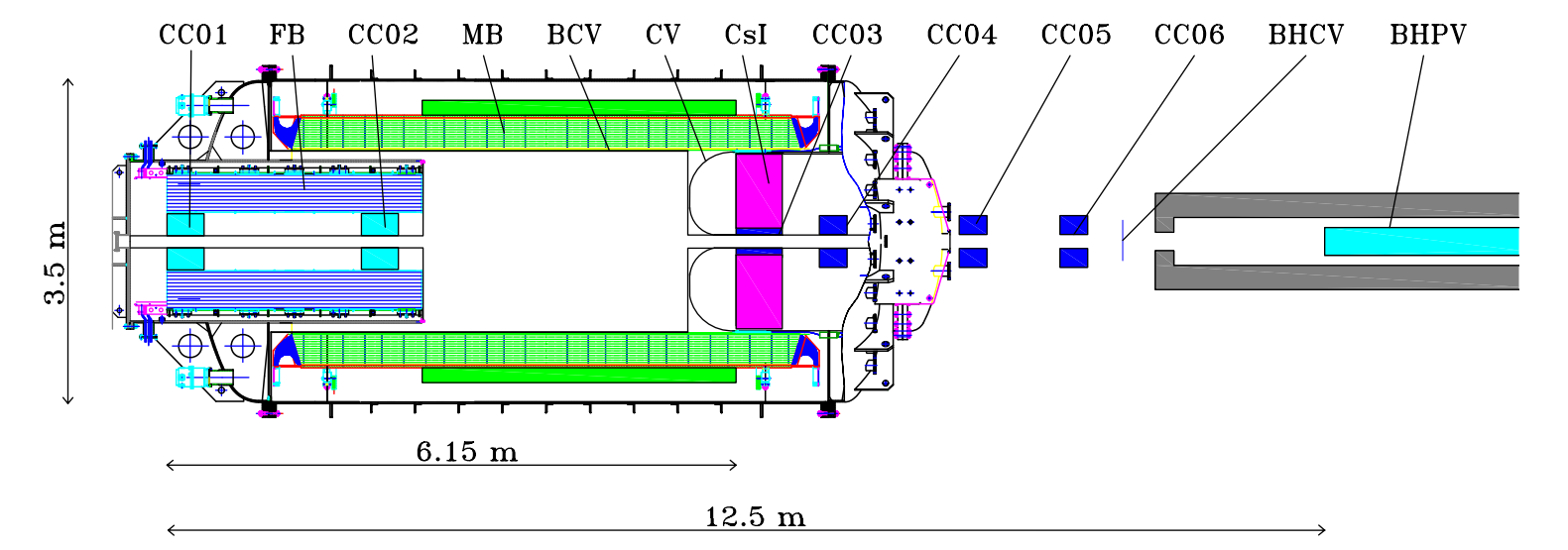 Incident particle: 
Incident energy: 1 GeV
Result
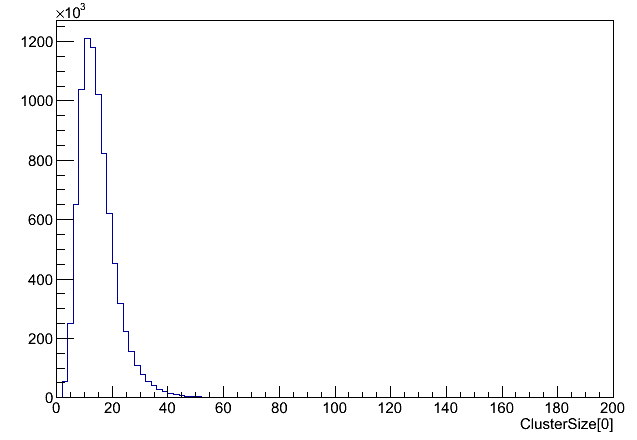 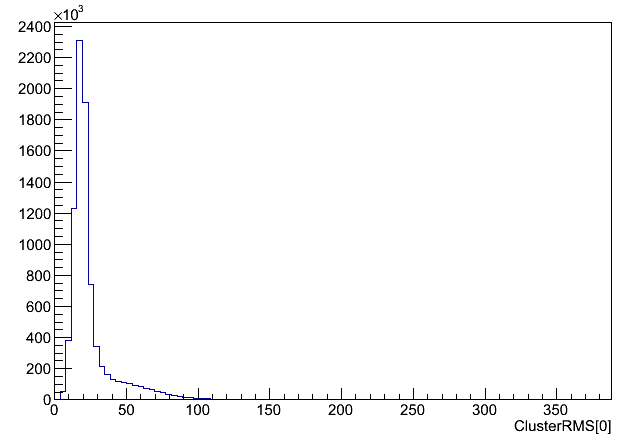 5γ cluster RMS size
5γ cluster RMS value
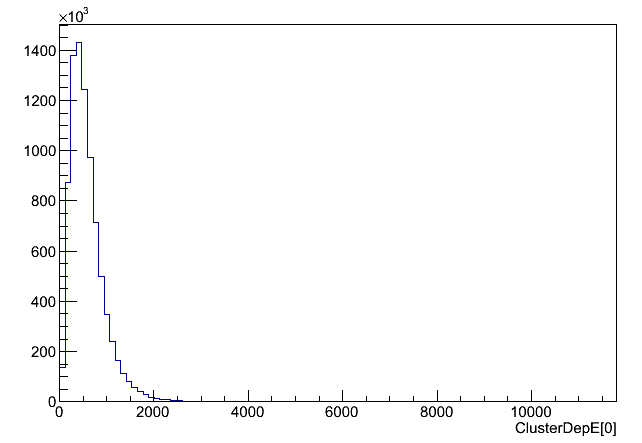 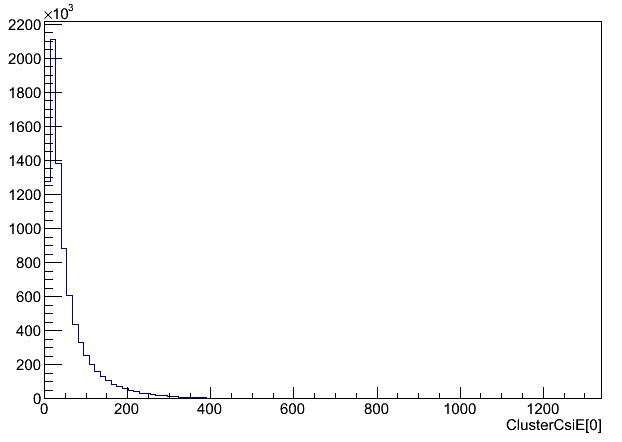 5γ cluster fusion 
    energy of  deposit energy
Fusion event in 5γ events
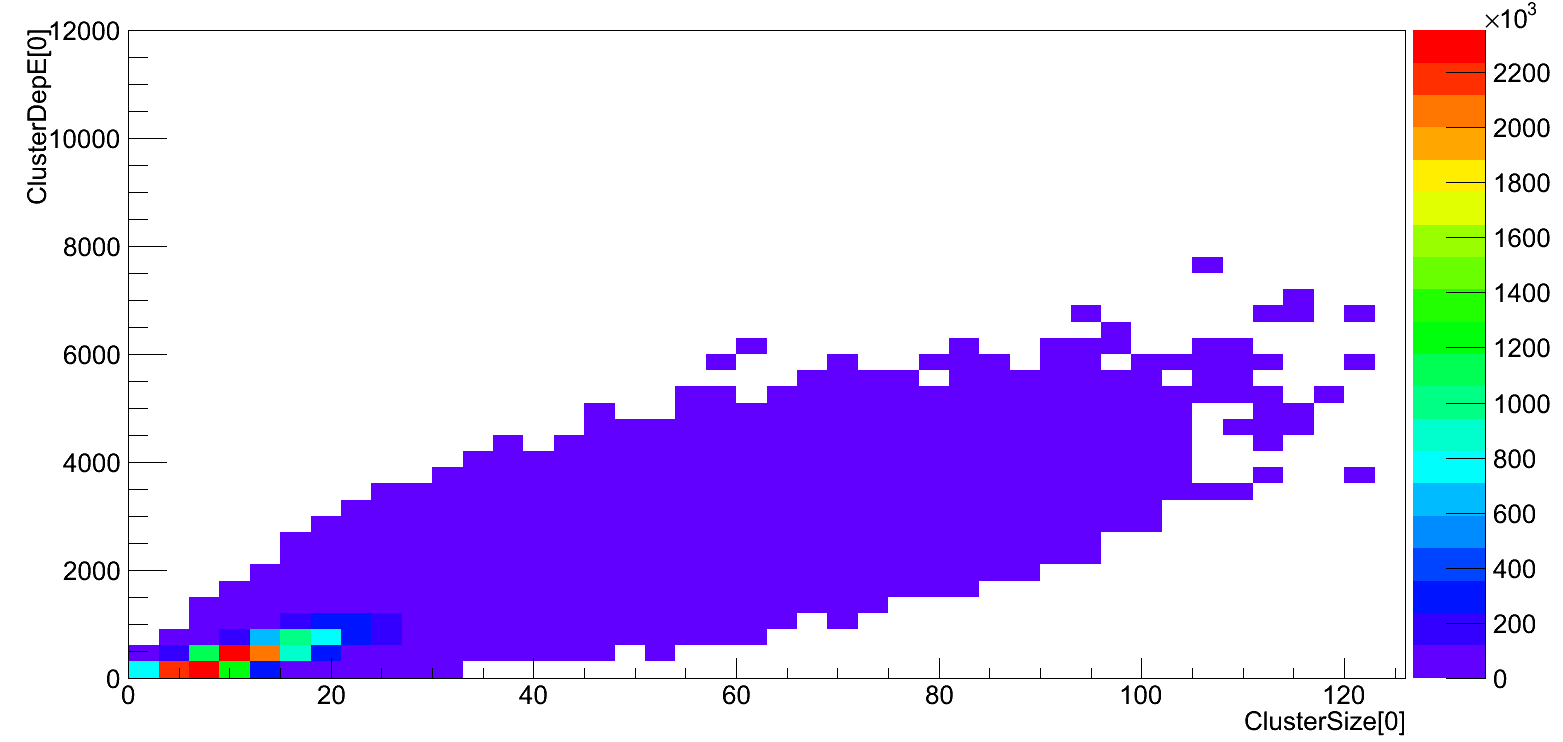 Fusion event in 5γ events
Conclusion